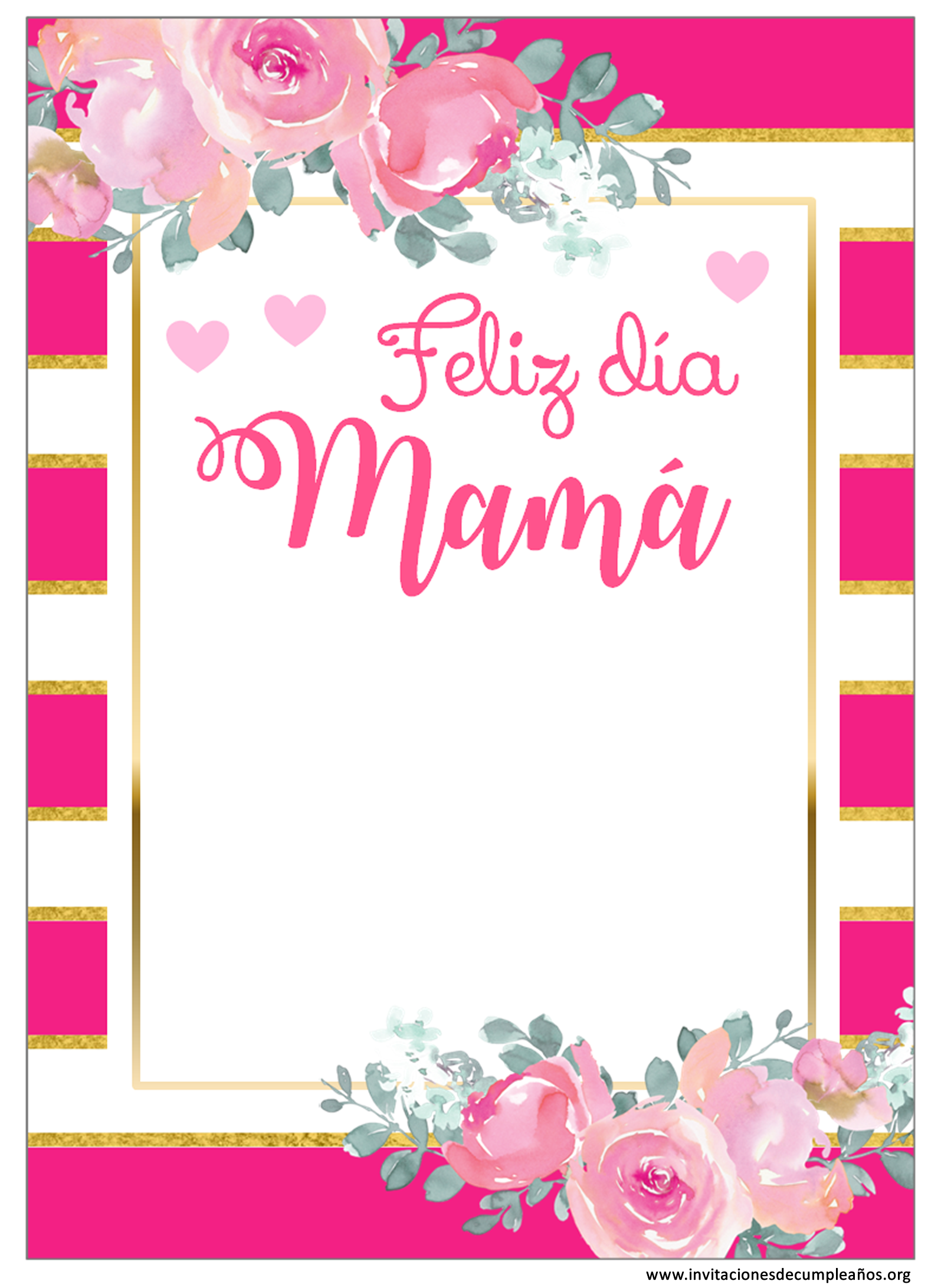 Edita aquí gratis todos
 los datos de la fiesta
Te invitamos a festejar 
El día de las Madres
xxxxxxxxxxxxxxx
xxxxxxxxxxxxxxxxxxxxxxxxx
www.invitacionesdecumpleaños.org
www.invitacionesdecumpleaños.org